What is the Church of Christ?
Pre-Class Questions – Lesson 13
REVIEW QUESTIONS:

What is the upward purpose of the church?

What are two ways we as a church accomplish an upward call?
What is the Church of Christ?
What is the Church of Christ?
Class Goals (by the end of our study, each of us will . . .)
Submit our lives more fully to the kingship of Christ
Have a more accurate view of what Christ’s church is and what it is not 
Be more determined to please God in all that we do personally and in our part as a member of the body of Christ
Be a more active and faithful member of the church in our efforts to stir up one another to love and good works, telling others of Christ and honoring God in worship
What is the Church of Christ?
Pre-Class Questions – Lesson 13
REVIEW QUESTIONS:

What is the upward purpose of the church?

What are two ways we as a church accomplish an upward call?
Upward Purpose – Two Ways to Glorify God
Glorifying God by who we are 

Glorifying God by acts of worship
What Should a Visitor Observe?
The entire church coming together  
Acts centered on God 
Attention to God’s word
Worshippers full of the Spirit  
Order 
A welcome to all
Diversity in believers 
Members being edified 
A spirit of oneness and peace and love
Lord’s Supper
When the church came together – I Corinthians 11:18, 20, 33
On Sunday – Acts 20:7
To remember Christ – I Corinthians 11:23-25
A proclamation he is returning – I Corinthians 11:26
Eating unworthily
Singing
Ephesians 5:18-21 – Twofold Purpose
What is sung – Psalms, Hymns, Spiritual Songs
Why no instruments?
We are praising and thanking (Heb. 13:15)
We are teaching and admonishing (Col. 3:16)
Melody is made with the heart – restrictive silence (cf. Heb. 7:11-14)
Singing pleases God
be filled with the Spirit, 19 addressing one another in psalms and hymns and spiritual songs, singing and making melody to the Lord with your heart,20 giving thanks always and for everything to God the Father in the name of our Lord Jesus Christ, 21 submitting to one another out of reverence for Christ.
Giving
Involves all members – I Corinthians 16:2
On Sunday – I Corinthians 16:2 (cf. Acts 20:7)
Connected with an opportunity or need
The attitude behind the offering
We want you to know, brothers, about the grace of God that has been given among the churches of Macedonia, 2 for in a severe test of affliction, their abundance of joy and their extreme poverty have overflowed in a wealth of generosity on their part. 3 For they gave according to their means, as I can testify, and beyond their means, of their own accord, 4 begging us earnestly for the favor of taking part in the relief of the saints— 5 and this, not as we expected, but they gave themselves first to the Lord and then by the will of God to us.
Exhortative Learning
Acts 20:7				Example of Paul in Troas
Colossians 4:16		Letter to be read in more than one church
I Cor. 14:19, 26		Lessons from some to edify when the church 								is together
I Timothy 4:13			Evangelist devoted to public reading of 										Scripture, teaching
But how is this worship?
Prayer
Acts 2:42 			devoted themselves to prayers
Acts 13:4 			Antioch - prayer before sending off Paul and Barnabas
Acts 21:5			Tyre – church prayed with Paul on the beach
Romans 15:30	strive together with me in your prayers to God on my 									behalf
I Cor. 14:13-15	Prayer in a worship period
Philippians 1:19	Paul mentions their prayer for him
Col. 4:2-3			Requests the church pray for him
Outward Purpose – Two Additional Points
Personal Lights – Home studies
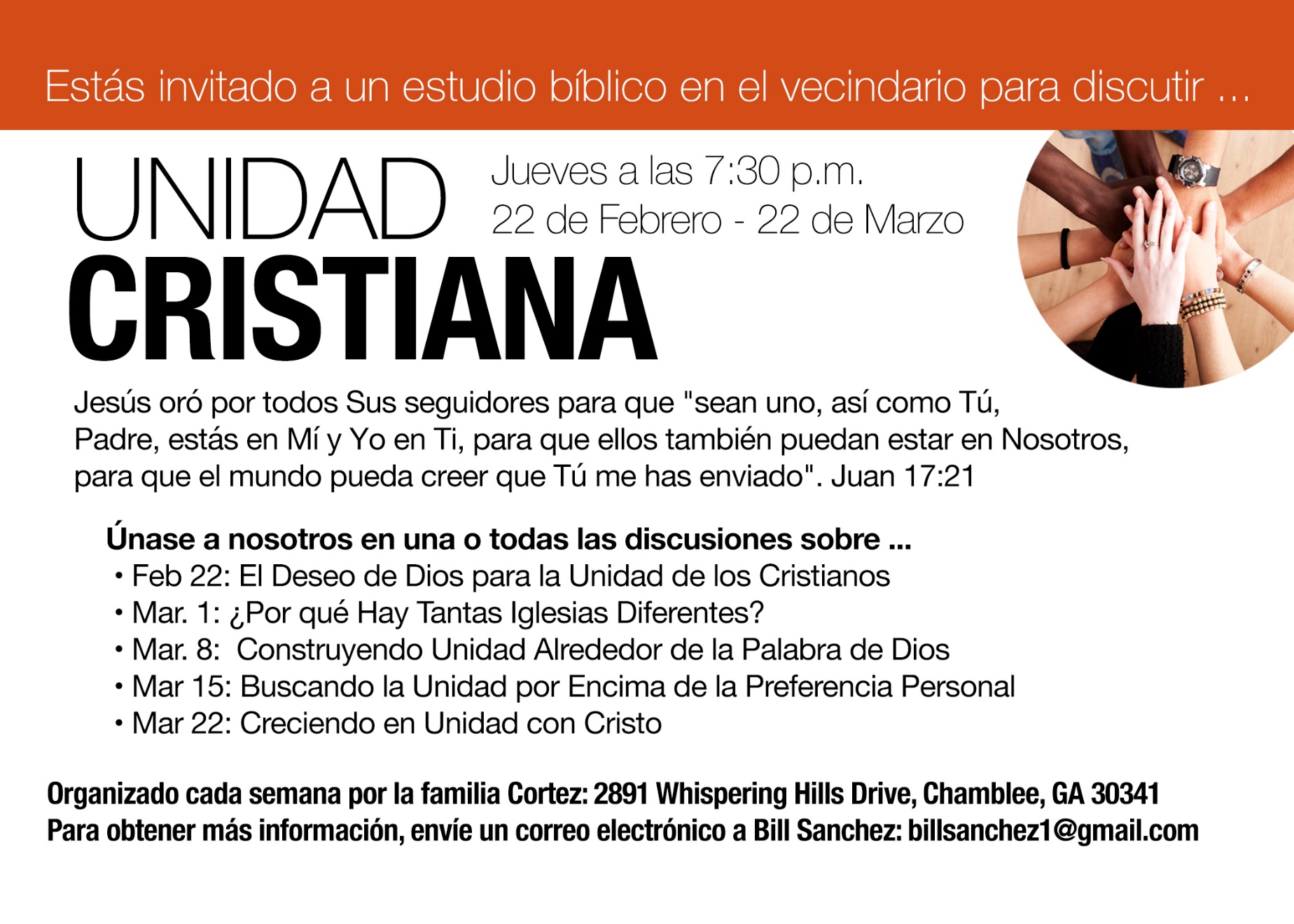 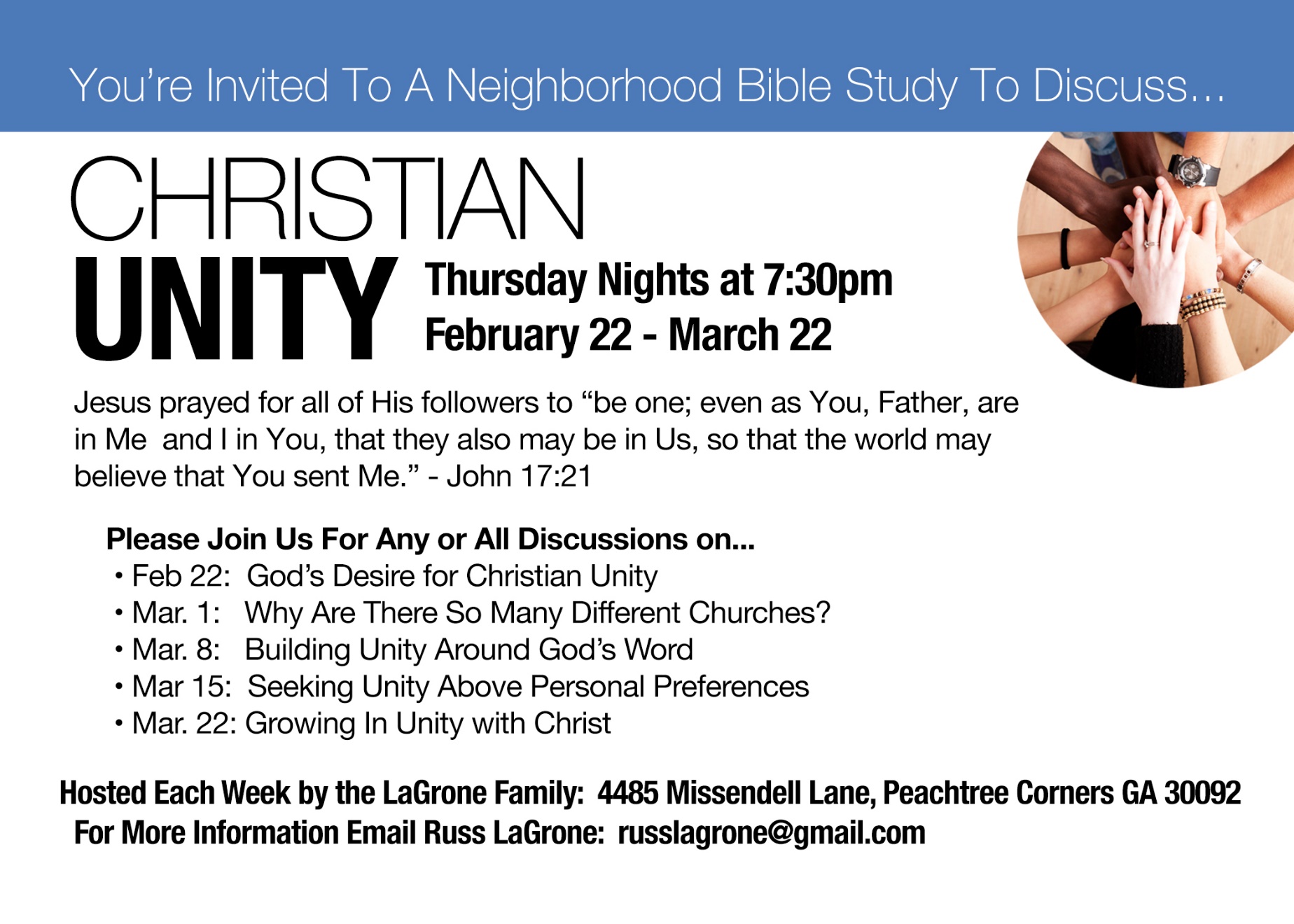 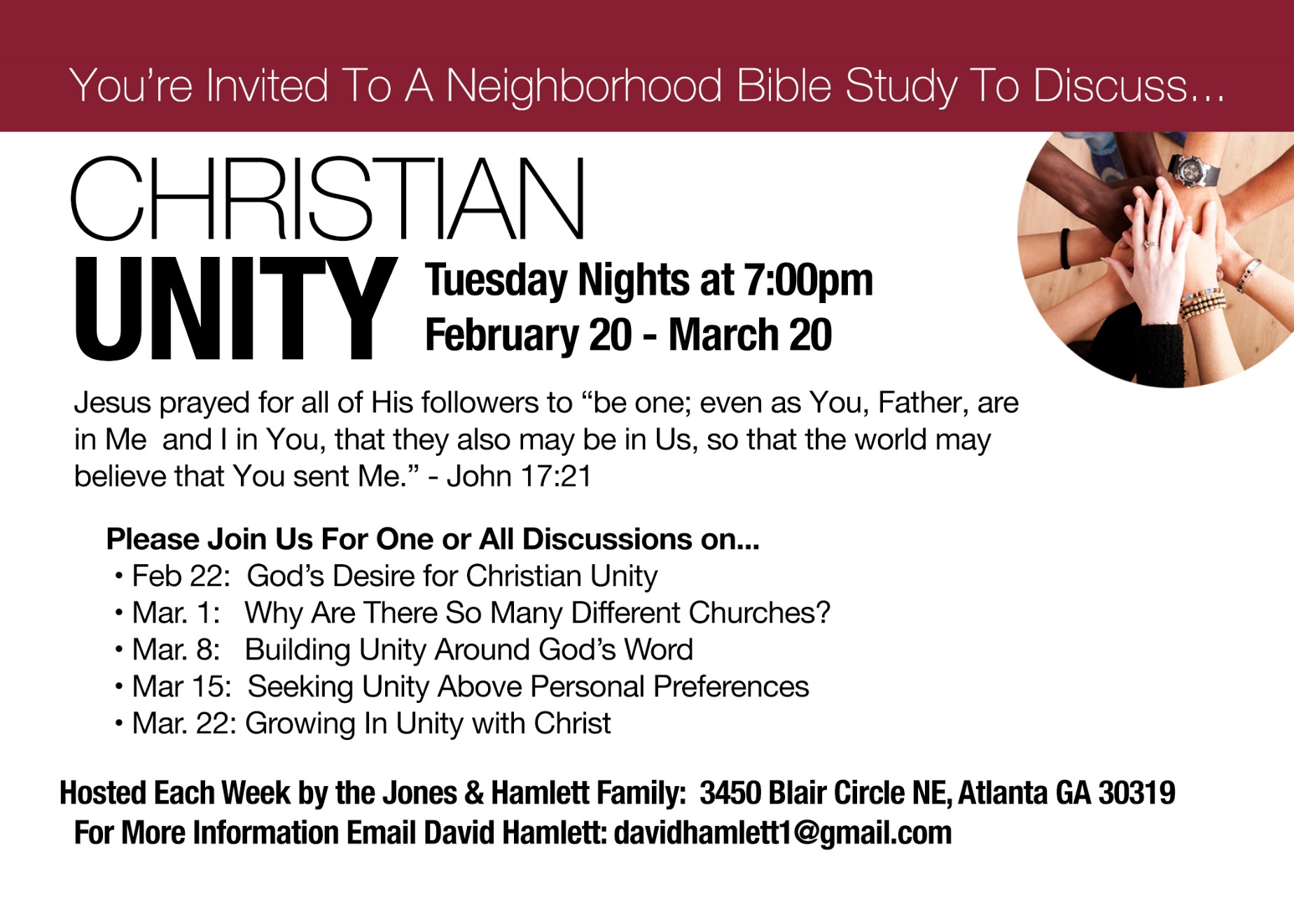 Outward Purpose – Two Additional Points
Personal Lights – Home studies 

Deacon Responsibilities
5A - Treasurer
10 - Evangelism
11 - Home and Outside Studies Management
18 - Advertisement/Publicity/ Front Marquee
25 - Foreign Evangelism
32 - Group Meetings
Glorifying God
To the praise of his glorious grace – Ephesians 1:6
To the praise of his glory – Ephesians 1:12, 14
that you may know what is the hope to which he has called you, what are the riches of his glorious inheritance in the saints, 19 and what is the immeasurable greatness of his power toward us who believe, according to the working of his great might – Ephesians 1:18-19
so that through the church the manifold wisdom of God might now be made known to the rulers and authorities in the heavenly places. 11 This was according to the eternal purpose that he has realized in Christ Jesus our Lord – Ephesians 3:10-11
How well are we accomplishing this purpose?
Personal Lights
Matthew 5:14-16
I Peter 2:11-12
I Peter 3:15
Acts 8:1-4
How did they become ready to be lights?
Fellowship with Evangelists
Men such as Paul, Philip, Apollos, Barnabas, and Timothy were preachers or proclaimers of the word. 
They often went where there were no churches and no previous knowledge of Christ.
They also stayed for extended periods in certain places and worked with churches – for example, Paul at Corinth and Ephesus, and Timothy at Ephesus.
They were frequently financially supported by churches.
Two Models of Support:
Philippi
Antioch
What is the Church of Christ?
Pre-Class Question – Lesson 11
THOUGHT QUESTION:

Who are the evangelists supported by Embry Hills and where are they located?

What deacon duties are related to spreading the gospel?
Evangelists We Support
What is the Church of Christ?
Pre-Class Question – Lesson 11
THOUGHT QUESTION:

Who are the evangelists supported by Embry Hills and where are they located?

What deacon duties are related to spreading the gospel?
Three Things to Remember – 
Today’s Objectives
See the purpose God has in his discipline
Acknowledge our personal responsibility in restoring unfaithful members 
Recognize there are many different forms of discipline or correction that a church may use
Hebrews 12:7-11 – God’s Goal
7 It is for discipline that you have to endure. God is treating you as sons. For what son is there whom his father does not discipline? 8 If you are left without discipline, in which all have participated, then you are illegitimate children and not sons. 9 Besides this, we have had earthly fathers who disciplined us and we respected them. Shall we not much more be subject to the Father of spirits and live? 10 For they disciplined us for a short time as it seemed best to them, but he disciplines us for our good, that we may share his holiness. 11 For the moment all discipline seems painful rather than pleasant, but later it yields the peaceful fruit of righteousness to those who have been trained by it.
Hebrews 12:7-11 – God’s Goal
7 It is for discipline that you have to endure. God is treating you as sons. For what son is there whom his father does not discipline? 8 If you are left without discipline, in which all have participated, then you are illegitimate children and not sons. 9 Besides this, we have had earthly fathers who disciplined us and we respected them. Shall we not much more be subject to the Father of spirits and live? 10 For they disciplined us for a short time as it seemed best to them, but he disciplines us for our good, that we may share his holiness. 11 For the moment all discipline seems painful rather than pleasant, but later it yields the peaceful fruit of righteousness to those who have been trained by it.
Responsibility of All Members
Brothers, if anyone is caught in any transgression, you who are spiritual should restore him in a spirit of gentleness. Keep watch on yourself, lest you too be tempted. 2 Bear one another's burdens, and so fulfill the law of Christ. – Galatians 6:1-2
19 My brothers, if anyone among you wanders from the truth and someone brings him back, 20 let him know that whoever brings back a sinner from his wandering will save his soul from death and will cover a multitude of sins – James 5:19-20
Different Approaches
have mercy on those who doubt; 23 save others by snatching them out of the fire; to others show mercy with fear, hating even the garment stained by the flesh. – Jude 22-23
we urge you, brothers, admonish the idle, encourage the fainthearted, help the weak, be patient with them all.– I Thess. 5:14
Various Means of Addressing the Sinful
Speaking the truth in love – Ephesians 4:15 
Following a progression from a personal appeal to the admonishment of a small group to a situation calling upon the entire church – Matthew 18:15-17
Exercising gentle restoration – Galatians 6:1
Marking or noting the unruly or disorderly – II Thessalonians 3:6-15  
Withdrawing our fellowship – I Cor. 5:1-8
Dealing with the domineering or divisive– III John 9-10, Titus 3:9-11
Watching out for false teachers – Romans 16:17-18.  Elders especially are to be capable of dealing with such teachers (Titus 1:9).
Rebuke in the presence of all – I Timothy 5:20
Rejoicing at Repentance
7 Just so, I tell you, there will be more joy in heaven over one sinner who repents than over ninety-nine righteous persons who need no repentance. – Luke 15:7
6 For such a one, this punishment by the majority is enough, 7 so you should rather turn to forgive and comfort him, or he may be overwhelmed by excessive sorrow. 8 So I beg you to reaffirm your love for him. – II Cor. 2:6-8
Ephesians 4:11-16
11 And he gave the apostles, the prophets, the evangelists, the shepherds and teachers, 12 to equip the saints for the work of ministry, for building up the body of Christ, 13 until we all attain to the unity of the faith and of the knowledge of the Son of God, to mature manhood, to the measure of the stature of the fullness of Christ, 14 so that we may no longer be children, tossed to and fro by the waves and carried about by every wind of doctrine, by human cunning, by craftiness in deceitful     schemes. 15 Rather, speaking the truth in love, we are to grow up in every way into him who is the head, into Christ, 16 from whom the whole body, joined and held together by every joint with which it is equipped, when each part is working properly, makes the body grow so that it builds itself up in love.
Lessons from Romans 12
Diversity of Gifts and Abilities
4 For as in one body we have many members, and the members do not all have the same function, 5 so we, though many, are one body in Christ, and individually members one of another. 6 Having gifts that differ according to the grace given to us, let us use them: if prophecy, in proportion to our faith; 7 if service, in our serving; the one who teaches, in his teaching; 8 the one who exhorts, in his exhortation; the one who contributes, in generosity; the one who leads, with zeal; the one who does acts of mercy, with cheerfulness.
Acts 2:44-46
44 And all who believed were together and had all things in common.45 And they were selling their possessions and belongings and distributing the proceeds to all, as any had need. 46 And day by day, attending the temple together and breaking bread in their homes, they received their food with glad and generous hearts,
Lessons from Romans 12
Strong Relationships
Love one another with brotherly affection. Outdo one another in showing honor – vs. 10
Contribute to the needs of the saints and seek to show hospitality – vs. 13
 Rejoice with those who rejoice, weep with those who weep. Live in harmony with one another – vs. 15-16
Associate with the lowly – vs. 16 So far as it depends on you, live peaceably with all – vs. 18
What is the Church of Christ?
Pre-Class Questions – Lesson 9
THOUGHT QUESTION:
What are some activities of this church specifically intended to strengthen our relationships with each other?
Examples of Meeting the Needs of Christians
Acts 4:34 – There was not a needy person among them, for as many as were owners of lands or houses sold them and brought the proceeds of what was sold 35 and laid it at the apostles' feet, and it was distributed to each as any had need.
Acts 6:1 – a daily distribution to the widows
Acts 11:29-30 – So the disciples determined, everyone according to his ability, to send relief to the brothers living in Judea. 30 And they did so, sending it to the elders by the hand of Barnabas and Saul.
Trip to Jerusalem (I Cor. 16:3) to relieve needy saints – (cf. I Corinthians 16:1-4, Romans 15:31, II Corinthians 8:1 – 9:15)
What is the Church of Christ?
Pre-Class Questions – Lesson 9
THOUGHT QUESTION:
What are some activities of this church specifically intended to help us address the physical needs of one other?

What are some deacon duties given to address the needs of members or assist in building our relationships?
What is the Church of Christ?
Pre-Class Questions – Lesson 8
REVIEW QUESTIONS:
How is the word church used in the New Testament?
Who is a member of Christ’s church?
Who rules the church? How does he rule?
What are two aspects of an elder’s role?
What is an evangelist to do?
I Corinthians 12:12-31
One Body – Many Members - the body is one and has many members, and all the members of the body, though many, are one body,
	 14 For the body does not consist of one member but of many.
Common Entry to the Body - For in one Spirit we were all baptized into one body—Jews or Greeks, slaves or free—and all were made to drink of one Spirit.
Diversity of Gifts - first apostles, second prophets, third teachers, then miracles, then gifts of healing, helping, administrating, and various kinds of tongues. 29 Are all apostles? Are all prophets? Are all teachers?
What is the Church of Christ?
Pre-Class Questions – Lesson 8
THOUGHT QUESTION:
What are some activities of this church specifically intended to build us up spiritually?

What is the role of elders in edifying members?

What is the role of evangelists in edification?

What are some deacon duties related to the spiritual building up of members?
Churches and Elders
Two Aspects to the Work
Leadership of a body of people - Flock Shepherding
Accountable for each soul in the body - Sheep Shepherding
Two Other Points
Connection to the Rule of Christ – Titus 1:9
Honor is in the work not the position – I Thess. 5:12-13
Deacons (Diakonous)
Qualifications – I Timothy 3:8-13
What is said about the character they must have?
What is said of their spiritual nature? 
What is said about their past “accomplishments”?
What is said of their wives?
What happens when they serve well?
What is the Church of Christ?
Pre-Class Thought Questions – Lesson 7
What are some of the responsibilities of deacons at Embry Hills?
Evangelist (Euangelistou)
Word used three times – Acts 21:8, Eph. 4:11, II Tim. 4:5
Many more uses of preach or preaching (euangelizomeno)
A gift to the church – Ephesians 4:11
The work of an evangelist – II Timothy 4:5
The location of an evangelist
Relationship of a church and an evangelist
What is the Church of Christ?
Pre-Class Thought Questions – Lesson 7
Does an evangelist have a position of authority?
Universal Church
All saved individuals in every place of all times
I will build my church – Matthew 16:18
The Lord added to their number day by day those who were being saved – Acts 2:47
The assembly of the firstborn who are enrolled in heaven – Hebrews 12:22-28
he put all things under his feet and gave him as head over all things to the church – Ephesians 1:20-23
as Christ loved the church and gave himself up for her  – Ephesians 5:25-27
Local Churches
Groups of Christians in Specific Locations
the churches of Galatia – Galatians 1:2
the church of God that is in Corinth – I Cor. 1:2
The church of the Thessalonians in God the Father and the Lord Jesus Christ – I Thessalonians 1:1
All the churches of Christ greet you – Romans 16:16
To the saints and faithful brothers in Christ at Colossae  – Colossians 1:2
Additional Thought Questions
Do you think there are some individuals who turn to Christ in faith and repentance, are baptized for the washing away of their sins, but who don’t know why they should participate with other Christians in a local church? 

Who should decide whether someone can join a local church?  On what basis should they make that decision?
Names of Local Churches
the church in Jerusalem – Acts 11:22
the church at Antioch – Acts 13:1
the church of God – Acts 20:28 (cf. vs. 17)
all the churches of Christ greet you – Romans 16:16
the church of God that is in Corinth – I Cor. 1:2
the churches of Galatia – I Cor. 16:1, Galatians 1:2
the church of God that is at Corinth – II Corinthians 1:1
the church of the Thessalonians in God the Father and the Lord Jesus Christ – I Thessalonians 1:1, II Thess. 1:1
the household of God which is the church of the living God  – I Timothy 3:15
the church in [city of Asia] – Revelation 2:1,8,12,18; 3:1,7,14
Other Names of Groups of Christians
In Antioch the disciples were first called Christians – Acts 11:26
the saints who are in Ephesus and are faithful in Christ Jesus – Ephesians 1:1
All the saints in Christ Jesus who are at Philippi – Philippians 1:1
Greet every saint in Christ Jesus – Philippians 4:21-22
The saints and faithful brothers in Christ at Colossae – Colossians 1:2
the brothers and sisters at Laodicea – Colossians 4:15
the flock of God – I Peter 5:2
What is consistent in most of these?
What is the Church of Christ?
Pre-Class Thought Questions
What are some advantages of using the name Church of Christ here at Embry Hills?

In what ways is Church of Christ a good or beneficial name?
What is the Church of Christ?
Pre-Class Thought Questions
What may be some drawbacks that result from using the name Church of Christ?

What are some misconceptions associated with the name Church of Christ or those who are called by this name?
Ekklesia (Church)
Review of Lesson1
Always used to refer to a group or assembly of people (Acts 5:11, 19:32, 39, 41)
Ownership (allegiance to a king) is what holds a group of Christians (a church) together (Matthew 16:18, I Thess. 1:1)
The Church can mean the group or assembly of all Christians of all time (Matthew 16:18, Ephesians 5:25-27, Hebrews 12:23)
Church can refer to a local group of Christians (I Cor. 1:2, Rev. 2:1,8,12,18)
Are these statements about a group of churches or a limited number of Christians?
What is the Church of Christ?
Pre-Class Thought Questions
What are some different ways the word church is used?

What are some different ideas regarding what a church should be?

How do these ways or ideas differ from or agree with the NT viewpoint?
Church Membership
In the Church Christ Built
And the Lord added to their number day by day those who were being saved – Acts 2:40-41, 47
to those sanctified in Christ Jesus, called to be saints together with all those who in every place call upon the name of our Lord Jesus Christ, both their Lord and ours – I Cor. 1:2
as Christ loved the church and gave himself up for her, 26 that he might sanctify her, having cleansed her by the washing of water with the word, 27 so that he might present the church to himself in splendor, without spot or wrinkle or any such thing, that she might be holy and without blemish – Ephesians 5:23-27
But you have come to Mount Zion and to the city of the living God, the heavenly Jerusalem, and to innumerable angels in festal gathering, 23 and to the assembly of the firstborn who are enrolled in heaven, and to God, the judge of all, and to the spirits of the righteous made perfect, – Hebrews 12:22-23
How would you see this group in action?
What is the common experience of the members in these verses?
Church Membership
In a Local Church
26 And when he had come to Jerusalem, he attempted to join the disciples. And they were all afraid of him, for they did not believe that he was a disciple. 27 But Barnabas took him and brought him to the apostles and declared to them how on the road he had seen the Lord, who spoke to him, and how at Damascus he had preached boldly in the name of Jesus. 28 So he went in and out among them at Jerusalem – Acts 9:26-28
Members who are lost – I Cor. 1:2
Christians who should be members– III John 9-10
Is it ok to refer to the Christians of a local church as members?  Why or why not?
Deacon’s Qualifications ( Acts 6; I Tim 3)
57
3 Therefore, brethren, seek out from among you seven men of good reputation, full of the Holy Spirit and wisdom, whom we may appoint over this business; 4 but we will give ourselves continually to prayer and to the ministry of the word.”
Deacon’s Qualifications ( Acts 6; I Tim 3)
58
Good Reputation 		
Full of the Holy Spirit	
Full of Wisdom		
Full of Faith
Deacon’s Qualifications ( Acts 6; I Tim 3)
59
8 Likewise deacons must be reverent, not double-tongued, not given to much wine, not greedy for money, 9 holding the mystery of the faith with a pure conscience. 10 But let these also first be tested; then let them serve as deacons, being found blameless. 11 Likewise, their wives must be reverent, not slanderers, temperate, faithful in all things. 12 Let deacons be the husbands of one wife, ruling their children and their own houses well
Elder’s Qualifications (Titus 1; I Tim 3)
60
Holy
Self-Controlled
Holding Fast the Faith
Good Behavior
Able to Teach
Gentle
Not Quarrelsome
Not Covetous
Rules Own House Well
Children in Submission
Not a Novice
Good Testimony from Those who are Without
Blameless 
Husband of One Wife
Faithful Children
Not Accused of Dissipation or Insubordination
Not Self-Willed
Not Quick Tempered
Not Given to Wine
Not Violent
Not Greedy for Money
Hospitable
Lover of What is Good
Sober-Minded
Just
Deacon’s Qualifications ( Acts 6; I Tim 3)
61
Reverent
Not  Doubled Tongued
Not Given to Wine 
Not Greedy for Money
Holding the Mystery of the Faith in a Pure Conscience
Tested
Blameless 
Wives (reverent, not slanderers, temperate, faithful in all things)
Husbands of One Wife
Ruling Children and Houses Well
Good Reputation 		
Full of the Holy Spirit	
Full of Wisdom		
Full of Faith
Spirituality
62
Reverent

Not Given to Wine 

Holding the Mystery of the Faith in a Pure Conscience

Blameless 
Wives (reverent, not slanderers, temperate, faithful in all things)
Good Reputation 		
Full of the Holy Spirit	
Full of Wisdom		
Full of Faith
Deacon’s Qualifications ( Acts 6; I Tim 3)
63
Reverent
Not  Doubled Tongued
Not Given to Wine 
Not Greedy for Money
Holding the Mystery of the Faith in a Pure Conscience
Tested
Blameless 
Wives (reverent, not slanderers, temperate, faithful in all things)
Husbands of One Wife
Ruling Children and Houses Well
Good Reputation 		
Full of the Holy Spirit	
Full of Wisdom		
Full of Faith
Selflessness - Sacrifice
64
Not  Doubled Tongued

Not Greedy for Money
Deacon’s Qualifications ( Acts 6; I Tim 3)
65
Reverent
Not  Doubled Tongued
Not Given to Wine 
Not Greedy for Money
Holding the Mystery of the Faith in a Pure Conscience
Tested
Blameless 
Wives (reverent, not slanderers, temperate, faithful in all things)
Husbands of One Wife
Ruling Children and Houses Well
Good Reputation 		
Full of the Holy Spirit	
Full of Wisdom		
Full of Faith
Skill - Strength
66
Tested
Blameless 
Wives (reverent, not slanderers, temperate, faithful in all things)
Husbands of One Wife
Ruling Children and Houses Well
Full of the Holy Spirit	
Full of Wisdom		
Full of Faith